La Av. Calle XX entre Carreras XX y XX
¡Ya tiene nueva cara!
Volante: 1 Fecha: XXXX  Localidades: xxxxxx  Contrato:  xxxx de xxxx
Entérese de las actividades que realizamos para mejorar la movilidad y calidad de vida de los habitantes/peatones de … (escoger la o las zonas o mencionar los barios o la localidad). En esta reunión daremos las pautas de sostenibilidad y cuidado de las obras finalizadas.
Reunión de Finalización
Insertar  imagen de obra finalizada.  NO distorsionar la imagen. Eliminar el recuadro posteriormente.
Escriba  la fecha de la reunión
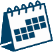 Escriba  la hora de la reunión
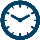 Escriba  el lugar de la reunión
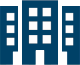 La participación de la comunidad fortalece los proyectos.
Más información en nuestro PUNTO IDU.
Dirección 
Horario
Teléfono: 
Correo:
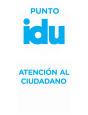 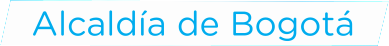 Mayor información sobre  el proyecto:
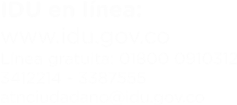